İnsan Bilgisayar EtkileşimiBilişsel Modelleme
Prof. Dr. Kürşat ÇağıltayODTÜ
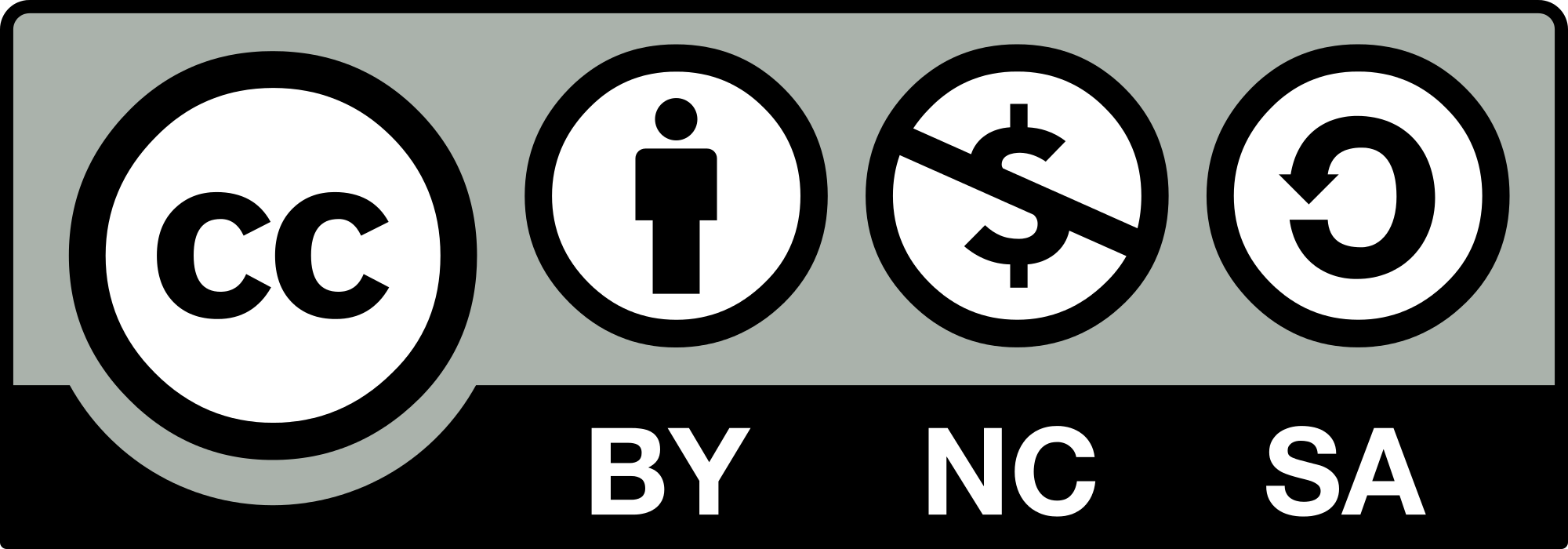 Bu Dersin Hedefleri
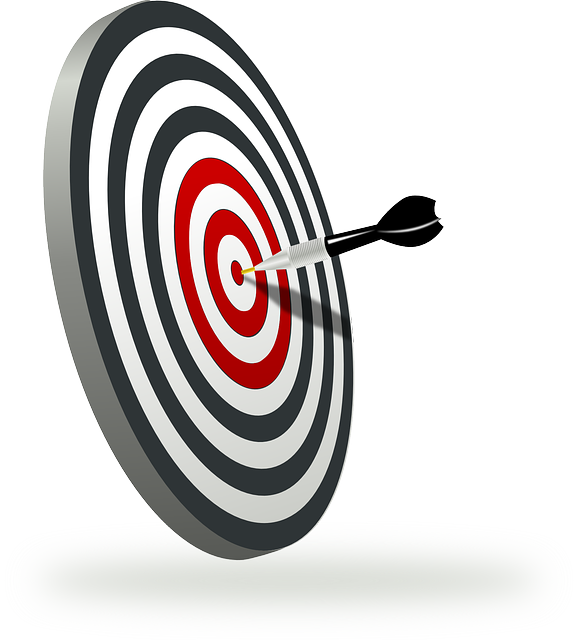 Bilişsel modelleme temelli kullanılabilirlik testleri nedir
Neden/Nerede kullanılır
Testi gerçekleştirmek için gerekli adımlar
Avantaj ve Dezavantajları
Etkinlikler
Tasarım günlüğü
Bir alışveriş sitesinden alışveriş yapma sürecini modelleyip daha sonra gerçek kullanımla karşılaştırın
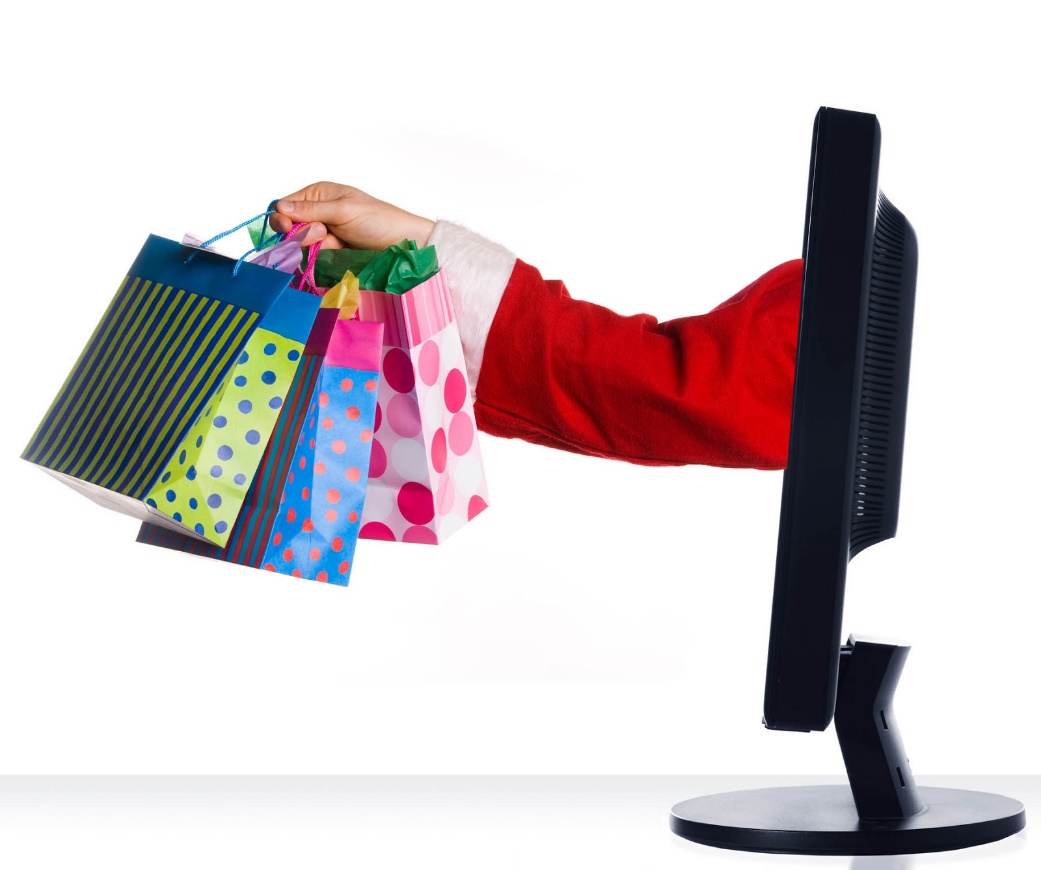 İçerik
Bilişsel Modelleme (Cognitive Modeling)
Avantaj ve Dezavantajlar
KLM Keystroke - Level Model
CogTool
Bir proje yapalım
Bilişsel Modelleme
Kullanıcıların görevleri nasıl yaptıklarını psikoloji deneyleri ve prensipleri ile geliştirilen hesaplamalı modelle analiz eder
Kullanılabilirlik yaklaşımlarını bilişsel bilimler ile zenginleştirir  
Kullanıcının bir görevi ne kadar zamanda yapacağını tahmin eder 
Kullanıcının görevleri hangi adımlarla gerçekleştirdiğini gösterir 
Uygulamaların nasıl daha iyileştirilebileceğini gösterir
Tasarım kararlarının alınmasına destek olur
Tasarımın karmaşık/sorunlu noktalarını ortaya çıkarır
Avantaj ve Dezavantajlar
Avantajlar
Tasarımın en erken aşamasından itibaren kullanılabilir
Kısa sürede ve düşük bir eforla yapılabilir 
Düşük maliyet
Farklı tasarımları karşılaştırmayı sağlar
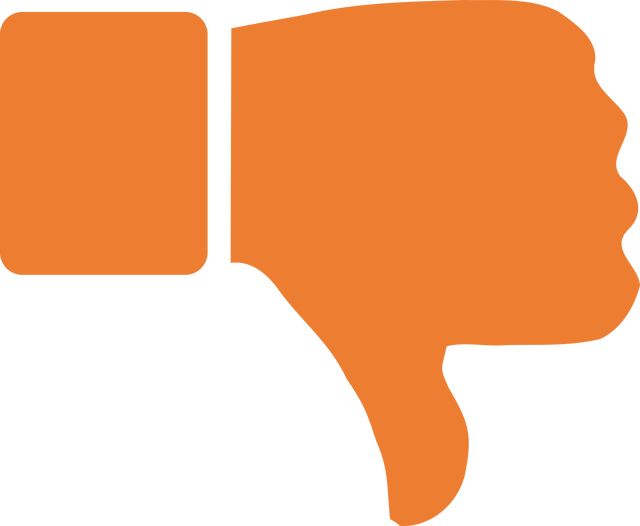 Dezavantajlar
Deneyimli kullanıcı davranışını modeller
Bireysel farklılıklar
Kullanım hatalarını dikkate almaz, ideal süreci modeller
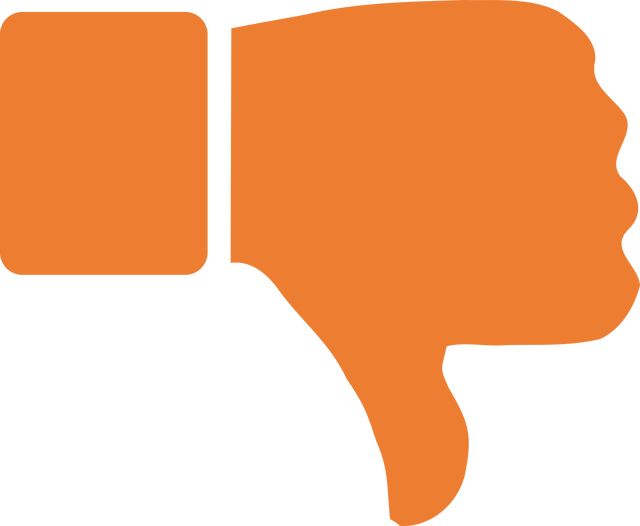 Bilişsel Modelleme Yaklaşımları
İBE alanındaki temel bilişsel modelleme yaklaşımları:
MHP - Model Human Processor – algısal, motor, bilişsel etkileşim - Card, Moran ve Newell, 1983
GOMS - Goals, Operators, Methods, and Selection Rules - Card, Moran ve Newell, 1983
Türleri: KLM, CMN-GOMS, NGOMSL and CPM-GOMS.
KLM - Keystroke-Level Model-  İlk ve en temel GOMS tekniği
NYNEX: 2 Milyon Dolar
Çağrı merkezinin  GOMS ile analizi
Çalışma Öncesi Eğilim: Daha hızlı cevap için yeni donanım
Analiz sonucu süreçlerdeki performans sorunları
Donanım yatırımından vaz geçildi, yıllık 2 milyon dolar tasarruf

Wayne D. Gray and Bonnie E. John and Michael E. Atwood, “Project Ernestine: Validating a GOMS analysis for predicting and explaining real-world task performance”, in Human Computer Interaction, No. 8, pp. 237-309.
http://www-ihm.lri.fr/~mbl/ENS/FONDIHM/2014/papers/Gray-HCI93.pdf
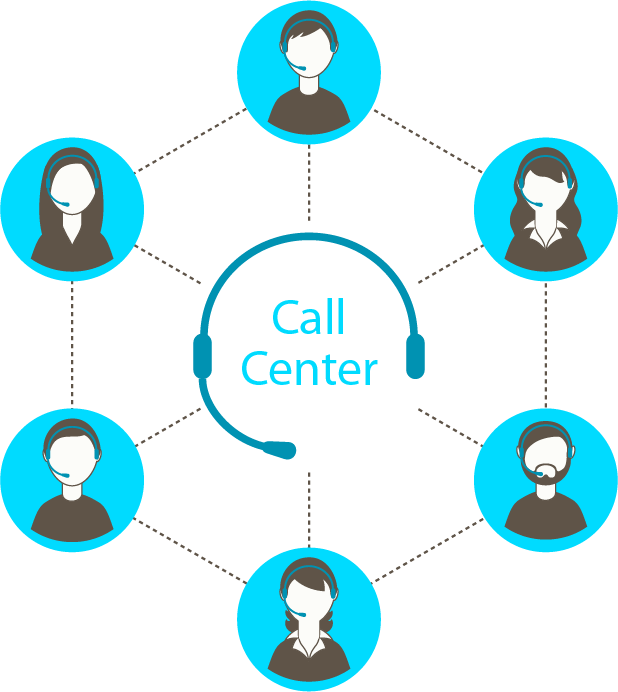 KLM Keystroke Level Model
Altı adet operatör vardır:
Motor operatörler
K (keystroke)  Tuşa basma
P (pointing) Fareyi ekrandaki bir nesneye götürmek
H (homing) Klavye ya da başka bir cihaza el(ler)imizi götürmek
D (drawing) Bir grid üzerinde çizgiler çizmek
Bilişsel (Mental) operatör
M (mental) Bir fiziksel hareketi yaparken bilişsel hazırlık
Sistem tepki operatörü
R (response time) Sistemin tepki süresi
KLM Parametreleri
Örnek
Bir test
Kelime İşlemcide dosya yazdınız
Kaydetmek istiyorsunuz
Dosyaya isim <dosyam> ismini vereceksiniz

Bu süreci modelleyerek hesaplayın ve daha sonra bir kullanıcı ile test edip gerçek kullanım verilerini toplayın
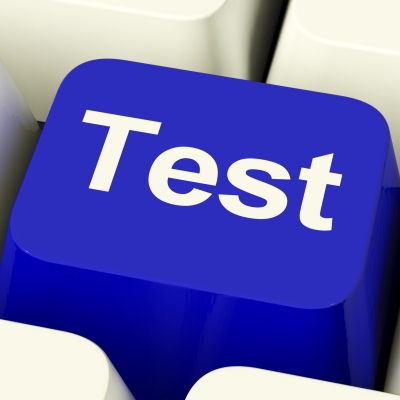 [Speaker Notes: http://www.velior.ru/wp-content/uploads/2009/05/Test-Computer-Key-by-Stuart-Miles.jpg]
COGTOOL
KLM - Keystroke-Level Model temelli modelleme aracı
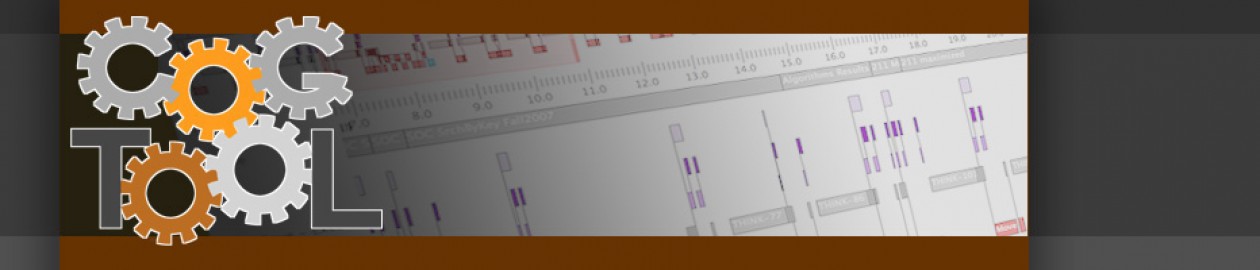 CogTool
CogTool kullanıcı arayüzü prototip aracıdır. Üretilecek bir prototip arayüzü kullanıcıların nasıl davranacağını nicel verilerle tahmin etmeye çalışır. 
ACT-R (Atomic Components of Thoughts - Rational) adı verilen bilişsel mimariyi kullanır. Bu teori biliş sistemi ve arayüz simulasyonun nasıl çalıştığını açıklar (Anderson, Bothell, Byrne, Douglass, Lebiere & Qin, 2004)
CogTool kullanıcının el ve bilişsel davranışlarını deneyimli kullanıcı açısından tahmin edip ortalama görev yapma süresini hesaplar.
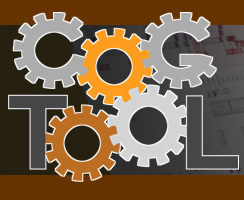 CogTool
Tekrar kullanılabilen tasarım mock-up ı üretir. Bu yolla tasarım ya da kullanılabilirlik ekibine geri bildirim sağlar
Farklı tasarım modelleri üretip bunların performanslarının karşılaştırması yapılabilir
Rakip ürünlerin ürünleri ile karşılaştırma yapılabilir
Ürün geliştirme sürecinin en başında nihai ürünün kullanım süresi verileri tahmin edilebilir
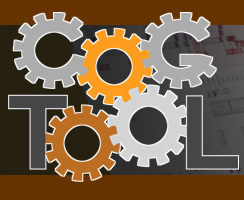 CogTool ile Tez Çalışması
Nihan Ocak
Comparison of Cognitive Modeling and User Performance Analysis for Touch Screen Mobile Interface Design
Bilişsel Modelleme Ve Kullanıcı Performans Testi Yöntemlerinin Dokunmatik Mobil Arayüz Tasarımında Karşılaştırılması
Araştırma
Dokunmatik ekran arayüzlerinin kullanılabilirliğinin bilişsel modelleme ve son kullanıcı testleri ile analizi ve karşılaştırması
Turkcell Cüzdan mobil uygulaması
8 görev
CogTool bilişsel modelleme aracı
10 katılımcı
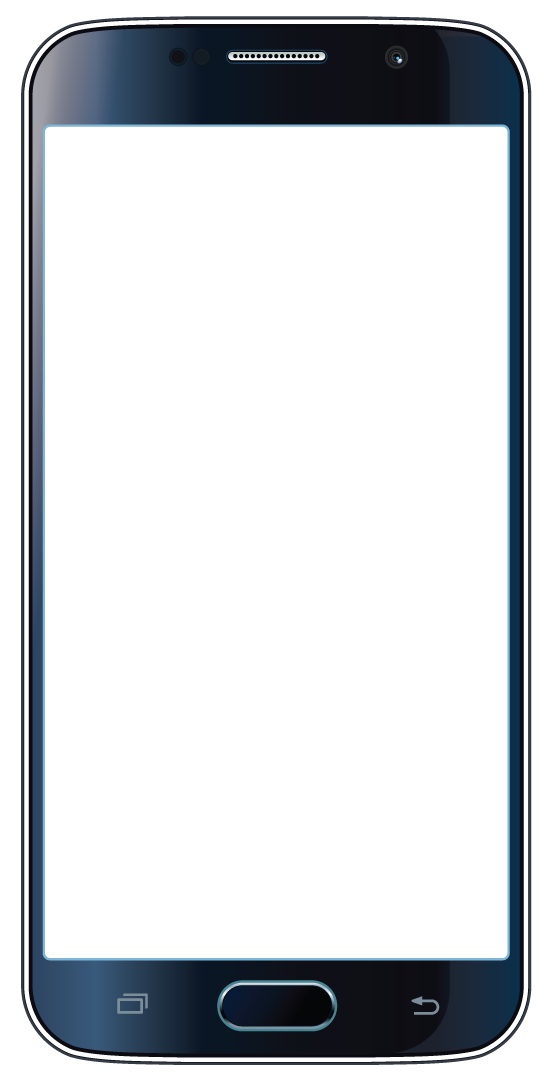 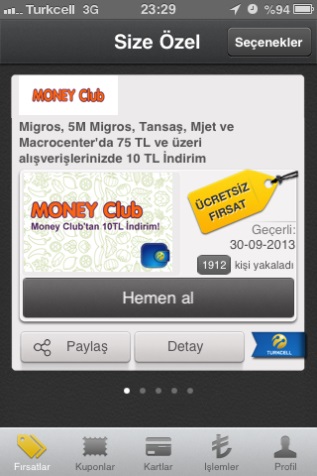 Çalışma Sonuçları
CogTool ile yapılan analizler kullanıcıların performansını +/- 5 saniye hata ile tahmin etti
CogTool tahmin hatası %20 den düşük
Eğer görevlerde çok özel durumlar varsa, örneğin kullanıcı çok aşinaysa ya da karar verme süreci yer alıyorsa, “Think Operation” buna bağlı olarak değiştirilmelidir
Son kullanıcı testi için harcanan toplam efor 38 saat iken bilişsel modelleme ile yapılan çalışma eforu 13.5 saat
Kaynaklar
COGTOOL - https://github.com/cogtool/
Anderson, Bothell, Byrne, Douglass, Lebiere & Qin, 2004. An integrated theory of the mind https://www.ncbi.nlm.nih.gov/pubmed/15482072
A Survey of Human-Performance Modeling Techniques for Usability - http://www.cs.cmu.edu/~udekel/coursework/GOMS/MethodsGOMS.pdf
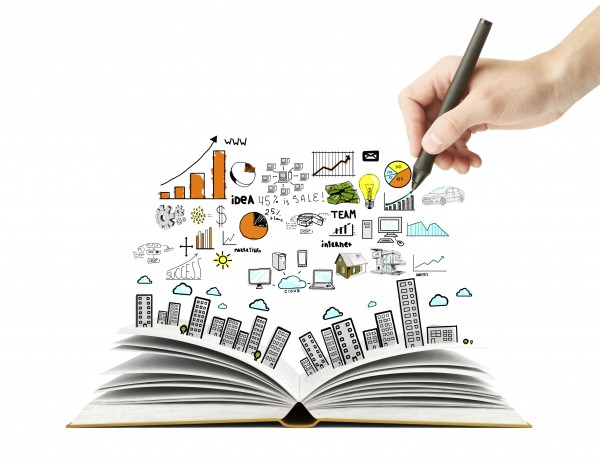 [Speaker Notes: http://14066-presscdn-0-66.pagely.netdna-cdn.com/wp-content/uploads/2014/12/content-marketing1.jpg]